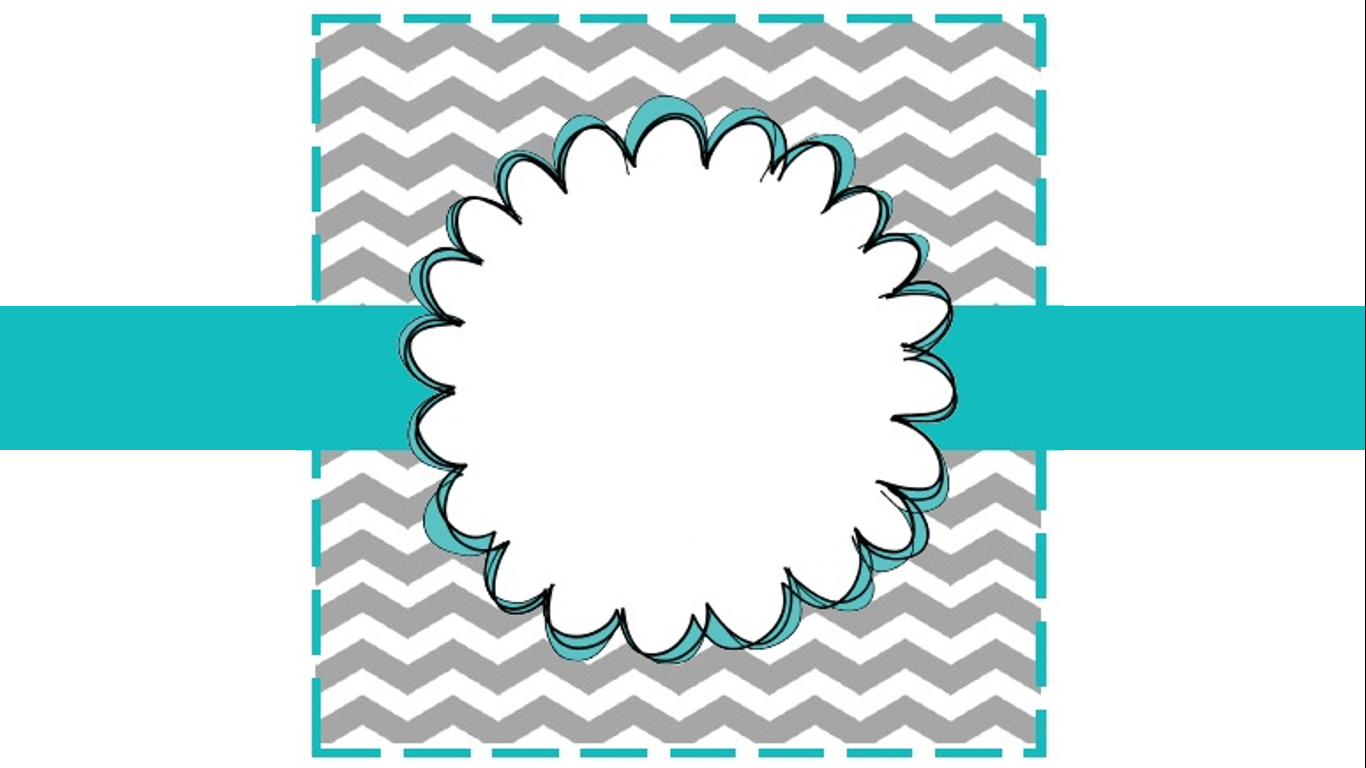 Bunsen Burner
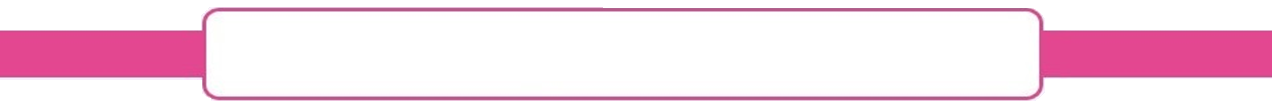 Bunsen Burner
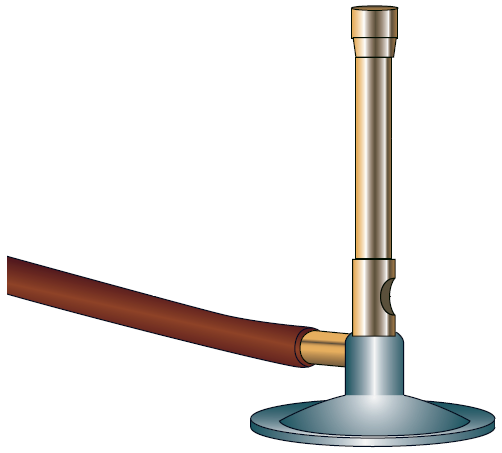 An important piece of equipment used for heating in the lab.

Can be very dangerous if care is not taken.
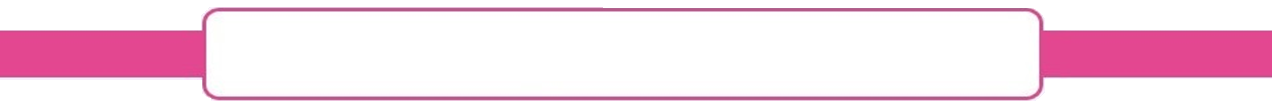 Parts of the Bunsen Burner
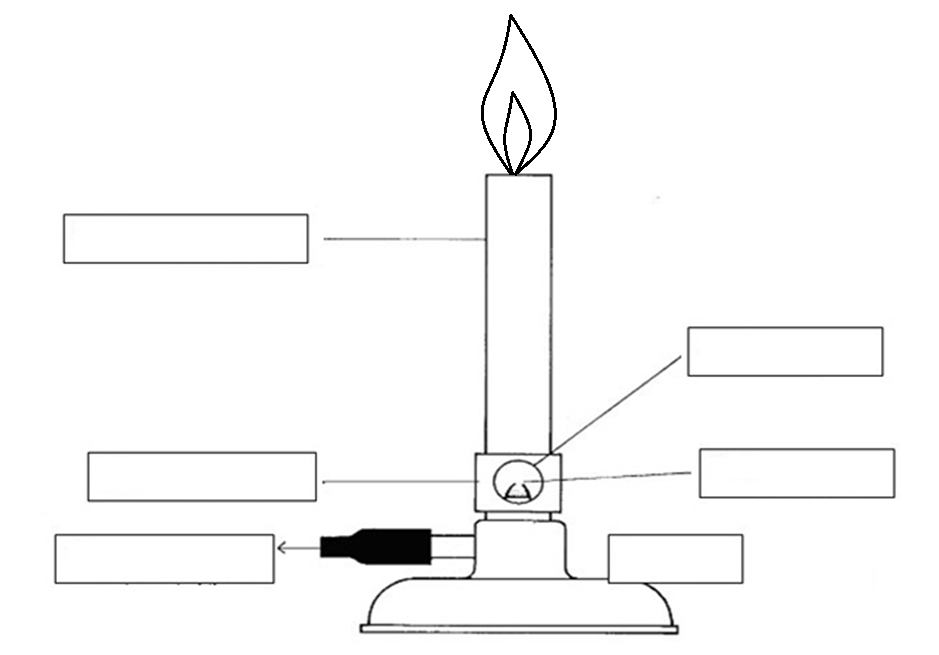 Hottest part of the flame
Barrel
Air hole
Gas Jet
Collar
Base
Gas Hose
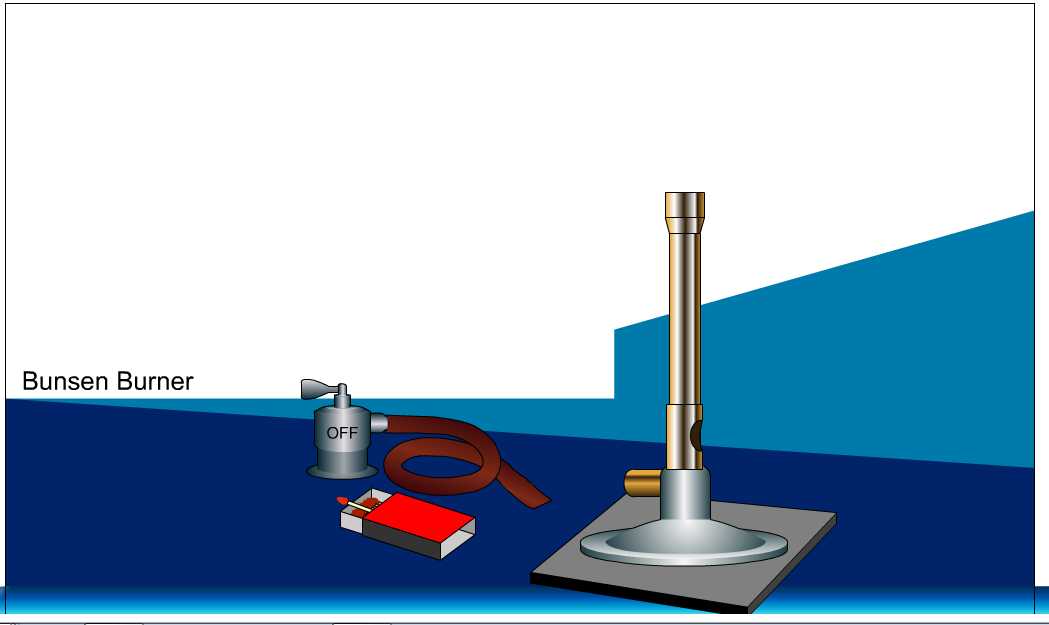 Pearson Places Interactive
Pearson Places  Resources  Chapter 1 - Investigating Science  Interactive Activities  Lighting a Bunsen Burner
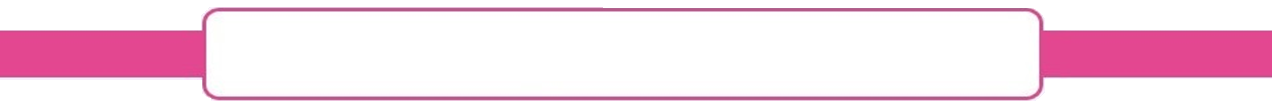 How to light a Bunsen Burner
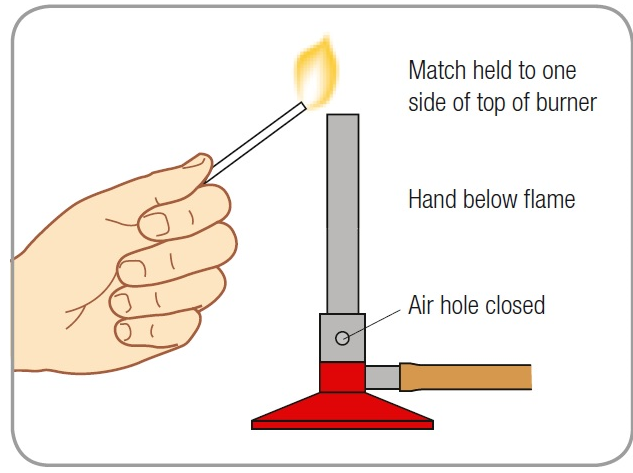 Connect hose to gas tap

Make sure the air hole is closed

LIGHT THE MATCH and place near the top of the Bunsen burner

Turn on gas LAST
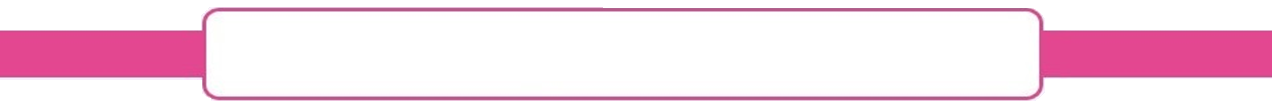 Different Flames
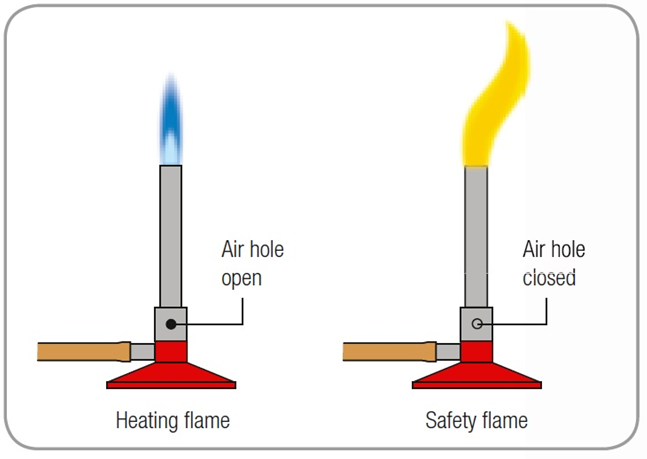 Characteristics of the Yellow Flame
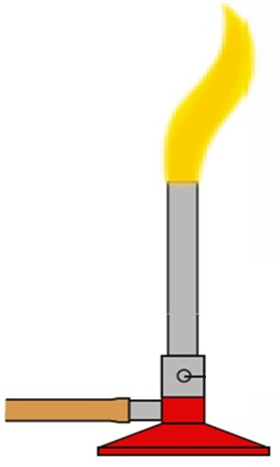 Characteristics of the Blue Flame
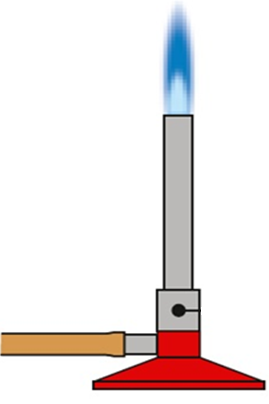 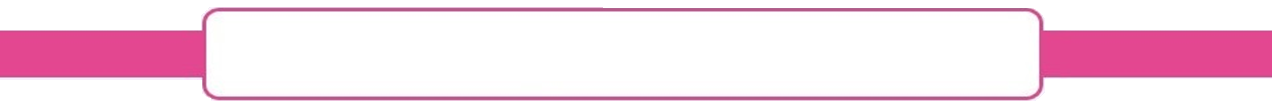 ACTIVITY: How to light a Bunsen Burner?
You are to complete the cut and paste activity matching the pictures to their description AND put them in order to show how to light a 
Bunsen Burner correctly
 Show your teacher before you stick them into your book
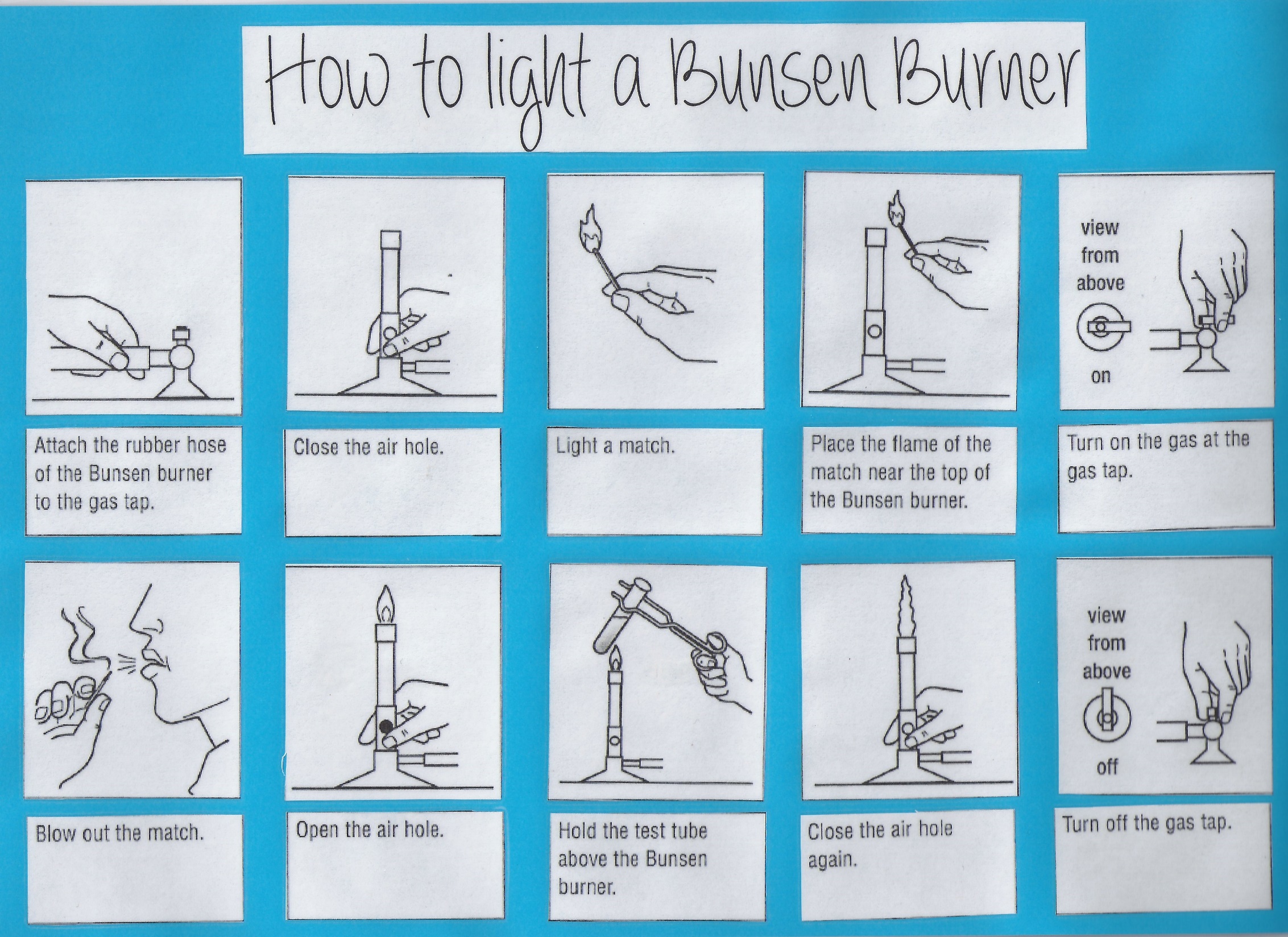 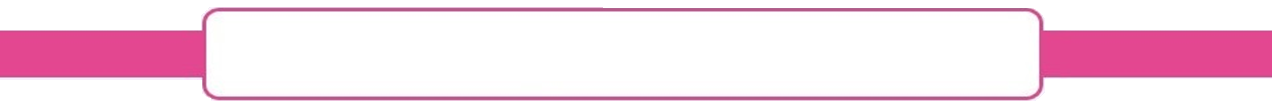 How to obtain your Bunsen Burner Licence
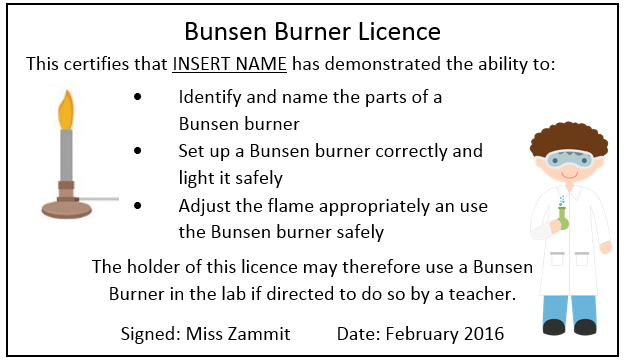 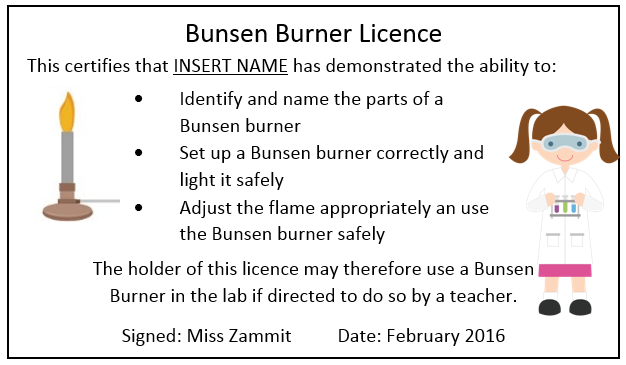